Slide on Mathematical Problems
Example 3.1.  The maximum demand on a power station is 100 MW.  If the annual load factor is 40% , calculate the total energy generated in a year.
Example 3.2.  A generating station has a connected load of 43MW and a maximum demand of 20 MW; the units generated being 61·5 × 10^6 per annum.  Calculate (i) the demand factor and (ii)  load factor.
Example 3.3.  A 100 MW power station delivers 100 MW for 2 hours, 50 MW for 6 hours and is shut down for the rest of each day.  It is also shut down for maintenance for 45 days each year. Calculate its annual load factor.
Example 3.4.  A generating station has a maximum demand of 25MW, a load factor of 60%, a plant capacity factor of 50% and a plant use factor of 72%.  Find (i)  the reserve capacity of the plant (ii) the daily energy produced and (iii) maximum energy that could be produced daily if the plant while running as per schedule, were fully loaded.
Example 3.5. A diesel station supplies the following loads to various consumers : Industrial consumer = 1500 kW ; Commercial establishment = 750 kW Domestic power = 100 kW; Domestic light = 450 kW If the maximum demand on the station is 2500 kW and the number of kWh generated per year is 45 × 10^5 , determine (i) the diversity factor and (ii) annual load factor.
Example 3.6.  A power station has a maximum demand of 15000 kW.  The annual load factor is 50% and plant capacity factor is 40%.  Determine the reserve capacity of the plant.
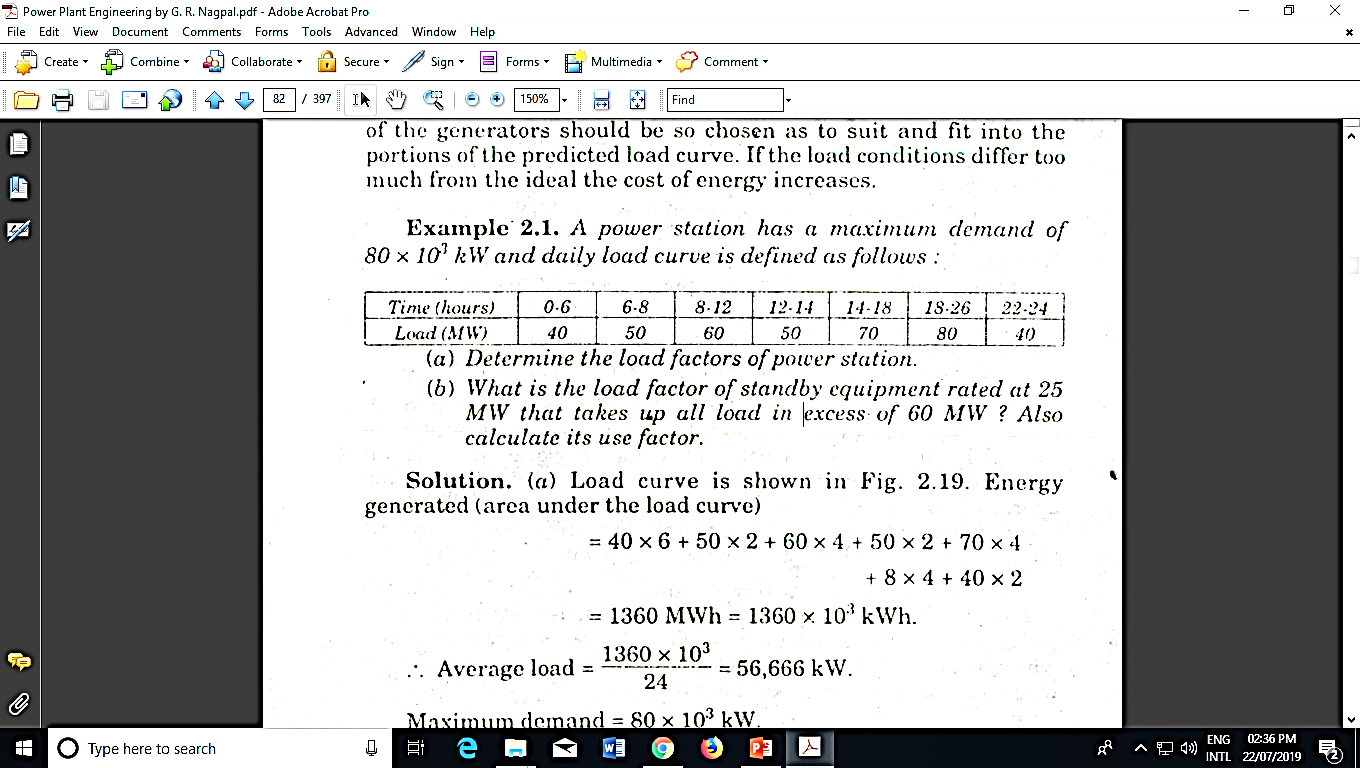 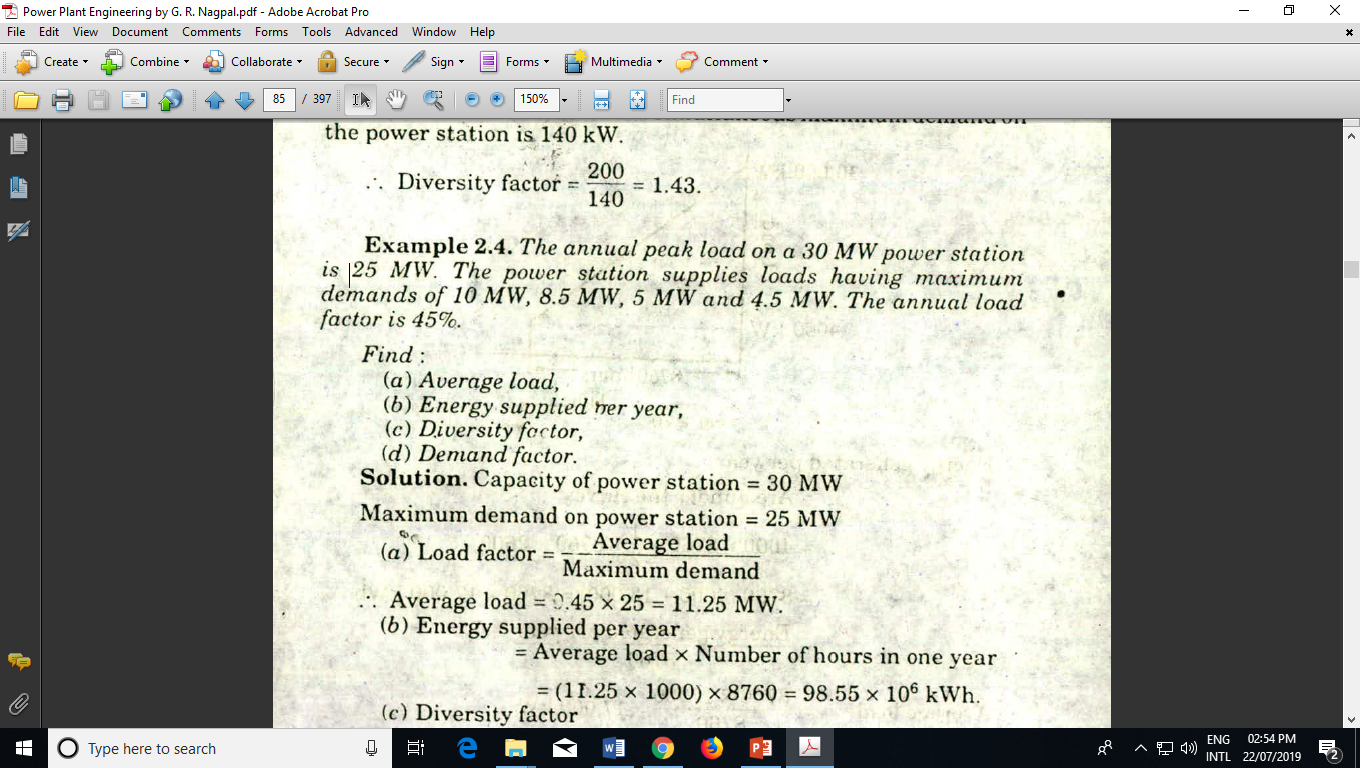 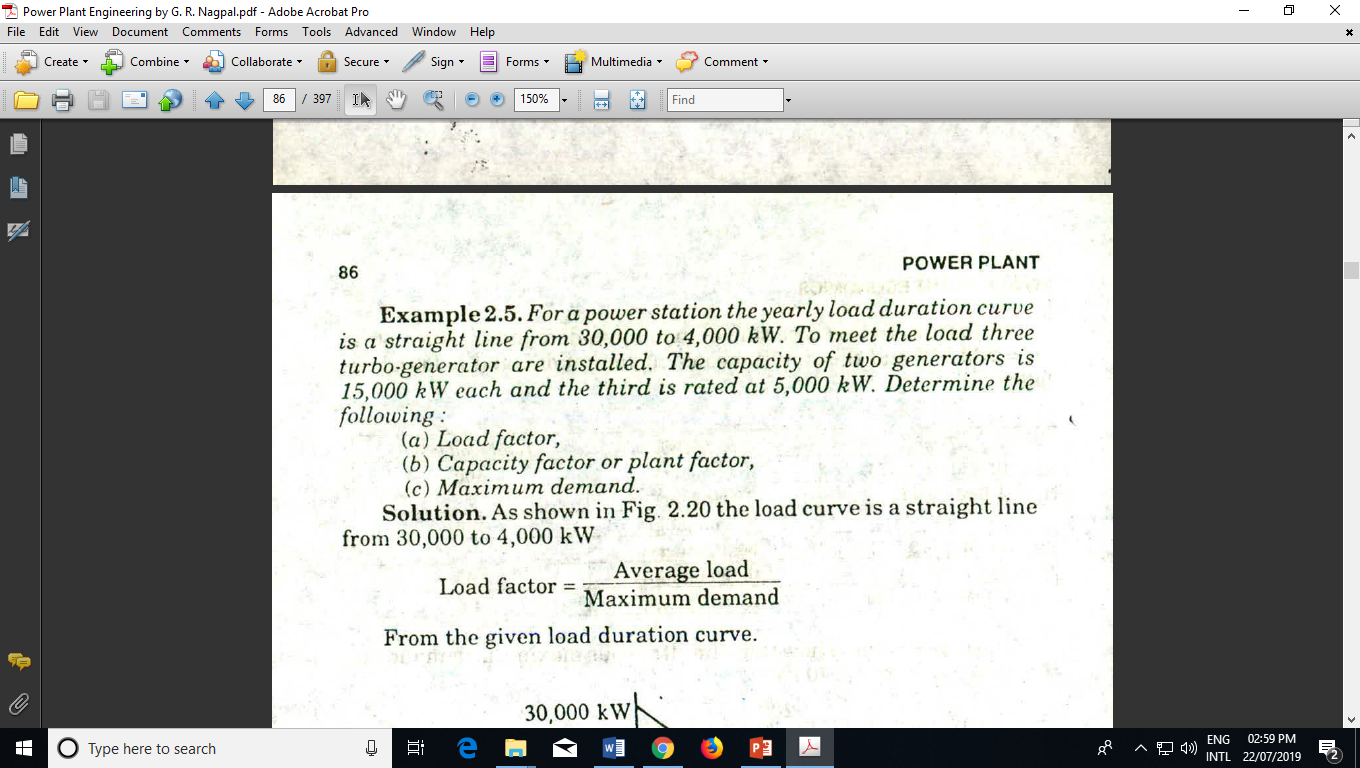 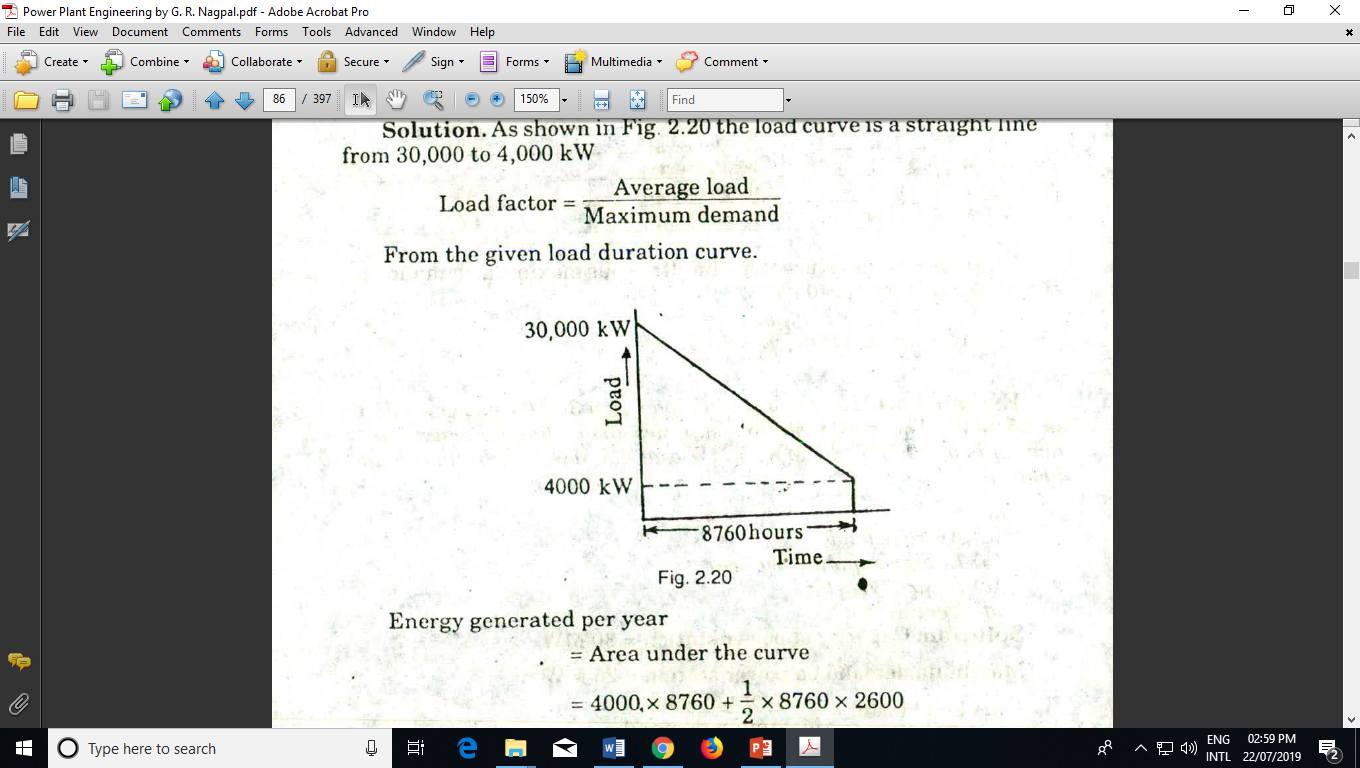